Kuali Overview for Student Researchers
Overview
What is Kuali E-Protocols 
Creating an application
Submitting an application
Other resources
2/15/2022
What is Kuali?
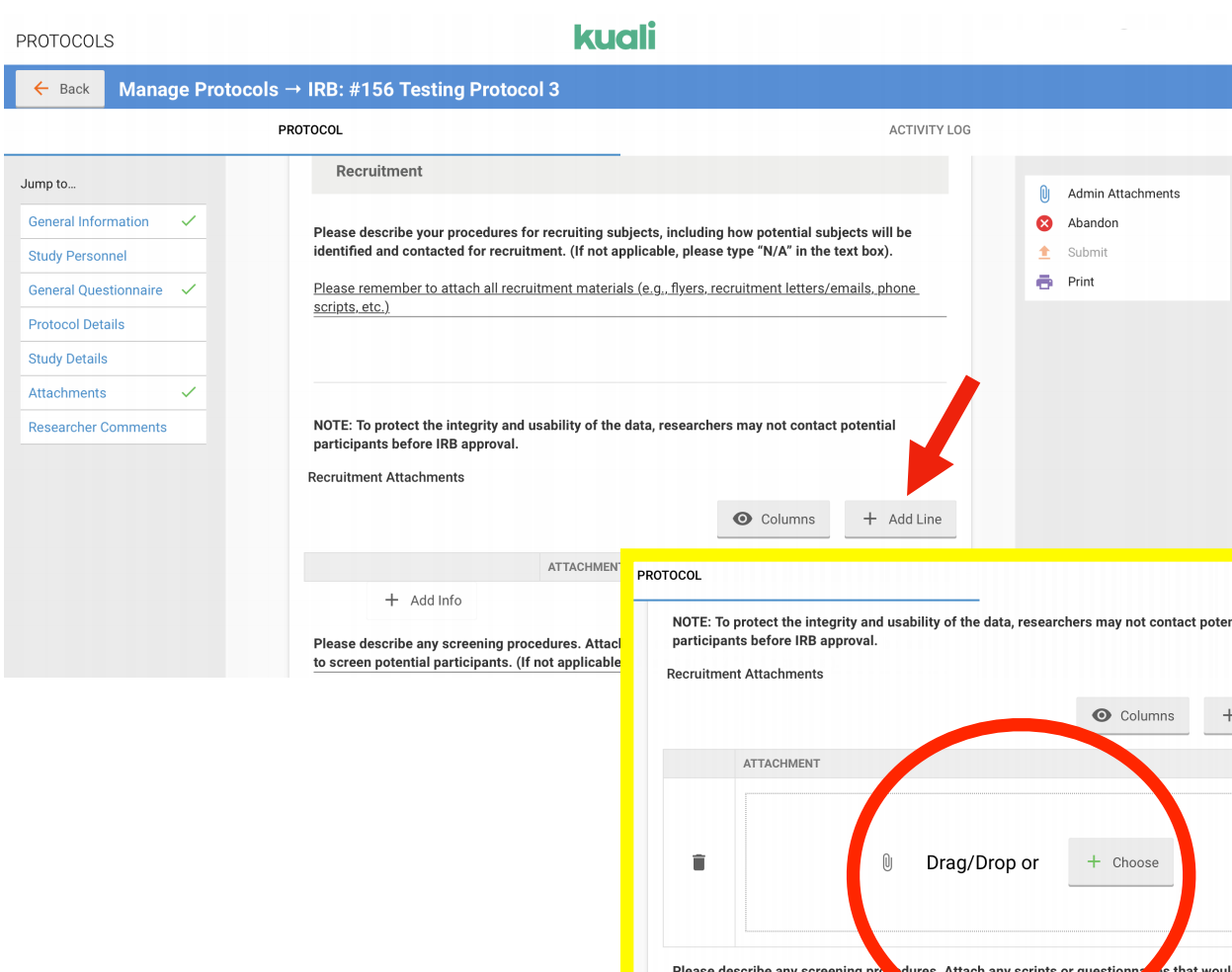 Kuali is
IRB e-protocol management software that consolidates processes and storage
Eliminates the need to email applications  
Improved interface and capabilities
2/15/2022
Creating a protocol
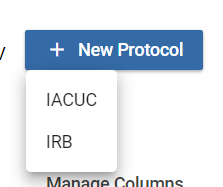 Log in
In the upper righthand corner select “+New Protocol”
Then “IRB”
Tip – remember your log number!
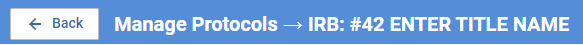 2/15/2022
Creating a protocol
Meet with the faculty PI to determine who should start the application.
Organize consent forms, recruitment materials, and instruments – these need to be uploaded. 
Enter the PI’s name
Student name cannot be listed as PI.
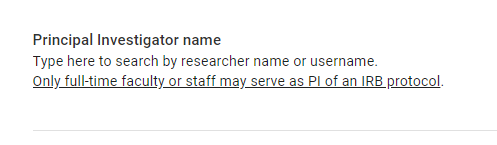 2/15/2022
Creating a protocol
Adding personnel
The PI and the person completing the form will autoload. 
To add another person, click “+Add Line”
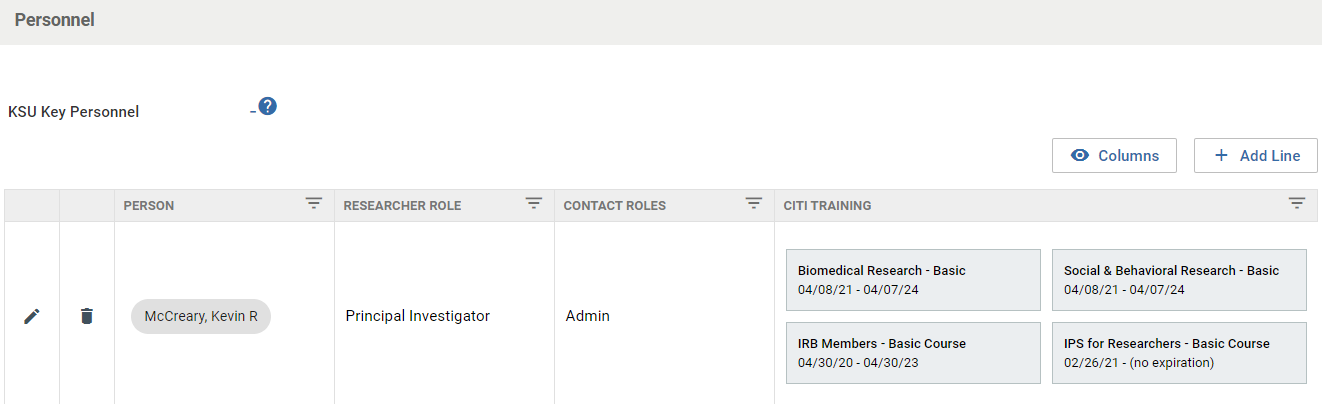 2/15/2022
Creating a protocol
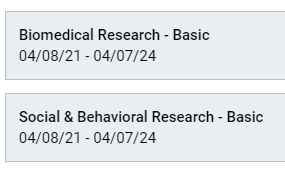 Personnel, continued
CITI should autoload
Permission 
Researcher Role
Contact Role 
Full Access (can edit) or Read Only (cannot edit)
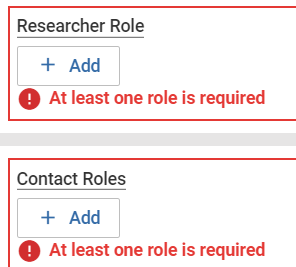 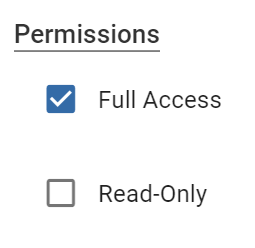 2/15/2022
Creating a protocol
If CITI certificates are not automatically uploading this means at least one of the following…
CITI has not been completed.
CITI was not completed via KSU single sign on (SSO). 
CITI was completed through an external partner, such as a hospital.
There is a temporary error in the code being transmitted between Kuali and CITI. Logging out of Kuali may resolve the issue.
2/15/2022
Creating a protocol
If a certificate does not appear, they will need to be manually uploaded.
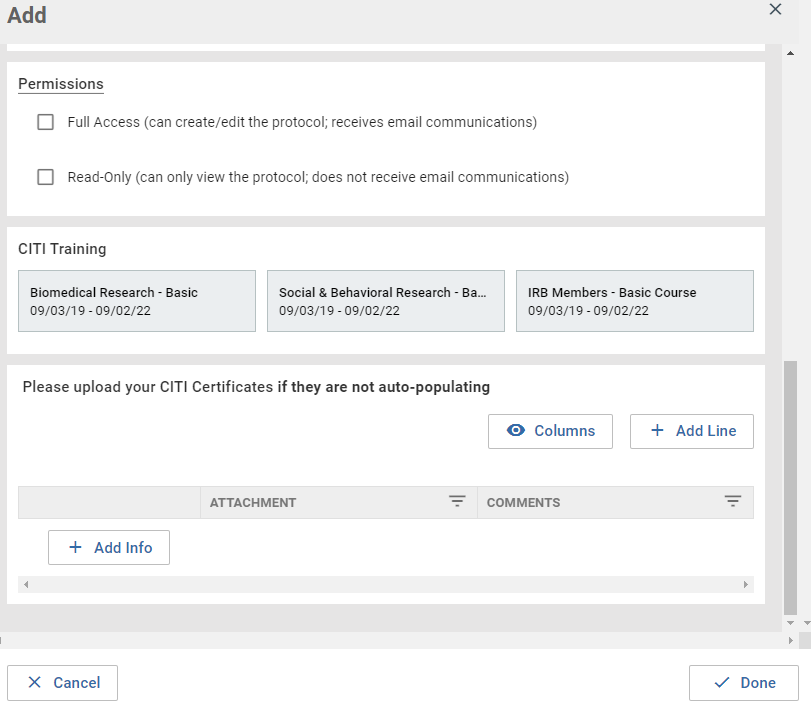 2/15/2022
Creating a protocol
Personnel continued
If KSU personnel are not autoloading, select YES and enter the required information. 
Their CITI certificates must be uploaded.
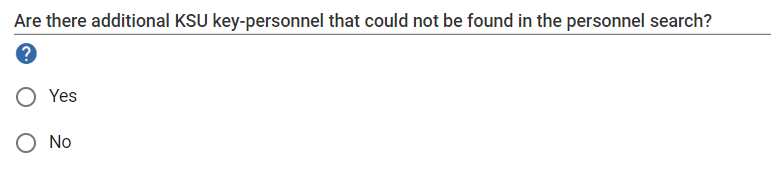 2/15/2022
Creating a protocol
Hover your mouse over the ‘?’ for helpful tips
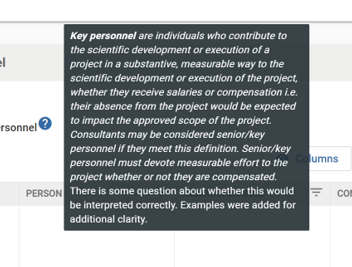 2/15/2022
Creating a protocol
Select an application type
Selecting level I opens a screener
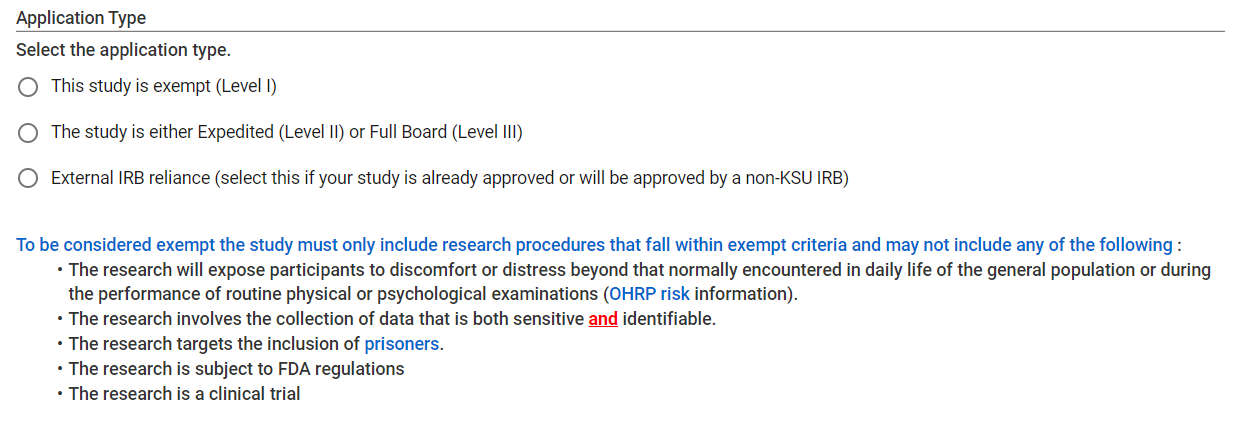 2/15/2022
Creating a protocol
I selected Level I, but the screener says it isn’t!
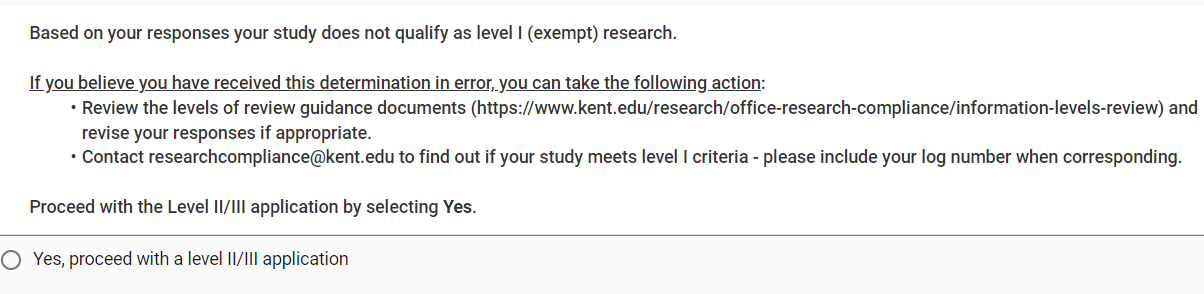 2/15/2022
Creating a protocol
Appendices
We are in the process of retiring most appendices, but at this time some will need to be uploaded to Kuali.
Appendices can be downloaded from the form’s webpage or within Kuali.
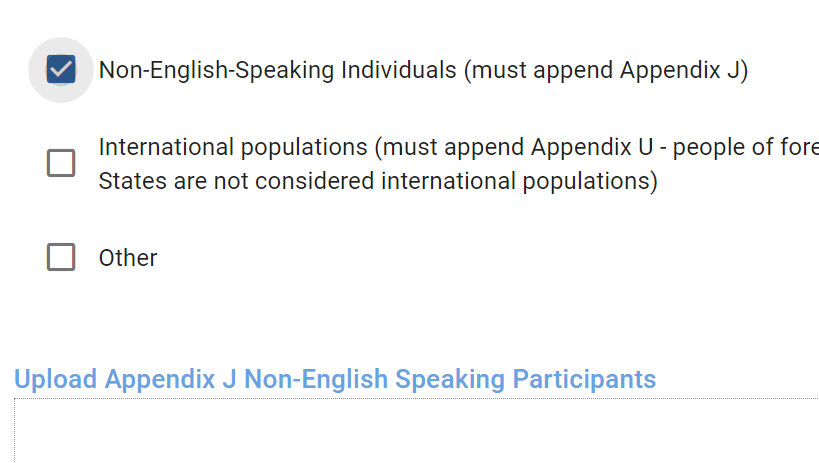 Link
2/15/2022
Creating a protocol
Multiple document uploads.
Click “Add Info” for the first doc, then “+Add Line” for additional documents
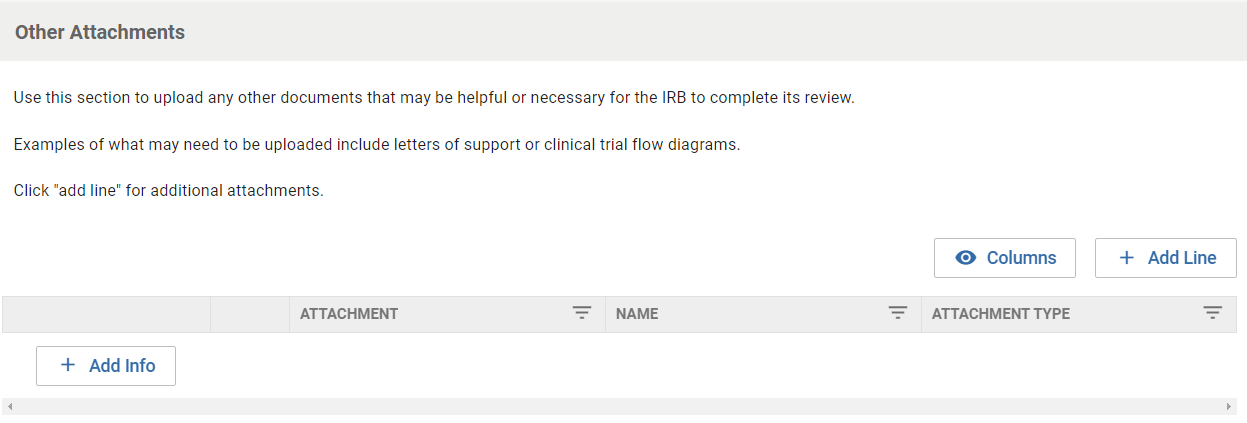 2/15/2022
Submitting a protocol
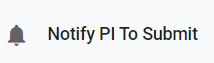 Submitting
Only the PI can click “Submit”
Student clicks “Notify PI To Submit”
PI logs in, reviews protocol and edits or submits
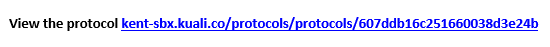 PI reviews protocol, then edits (if needed), clicks “Submit”
Notification of submission email and review starts
2/15/2022
Review other resources
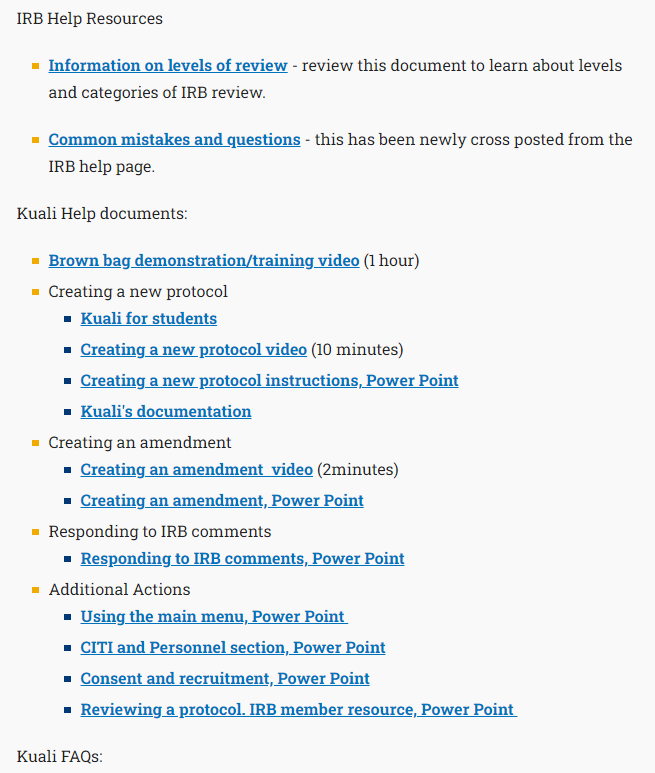 See the IRB forms page for…
IRB Help Resources
Kuali Help Docs
FAQs
2/15/2022
Thank You.
www.kent.edu
2/15/2022